Памятка для заявителей если нет границ у земельного участка
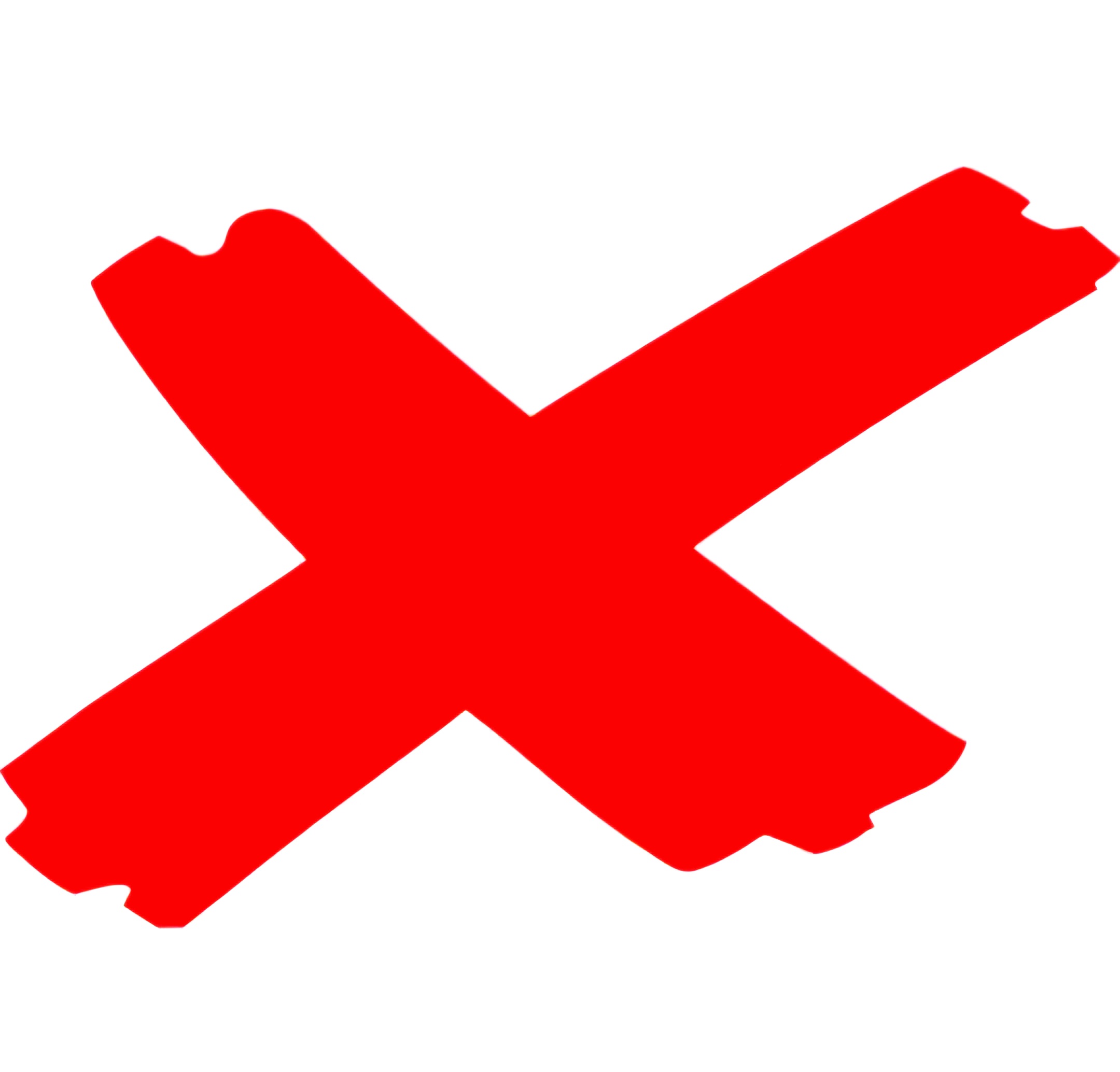 Продать, подарить, обменять земельный участок
РОСРЕЕСТР
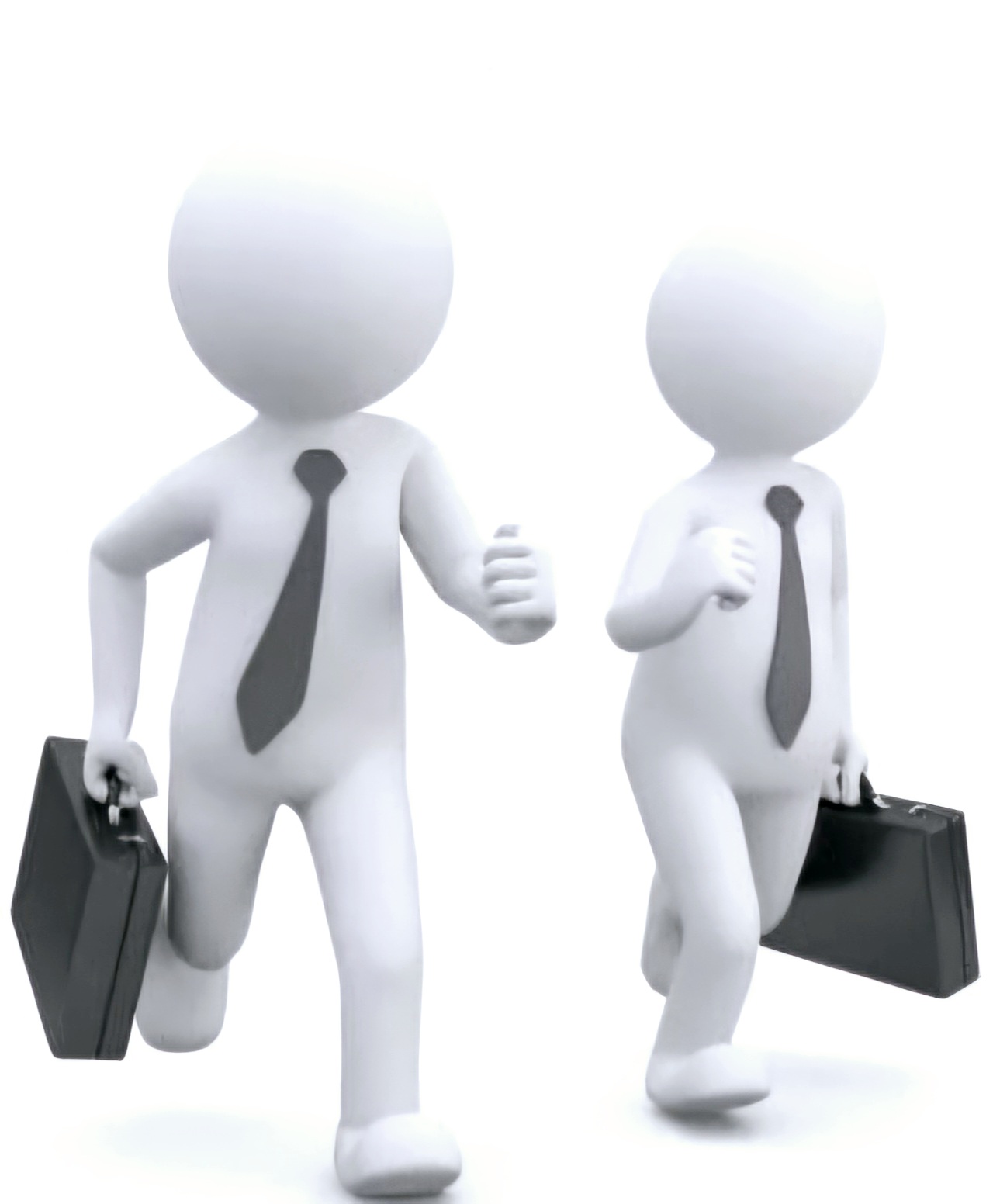 с 01.03.2025
нельзя, если у земельного участка нет границ
Поставить на кадастровый учет
жилой дом (иное здание), сооружение, 
объект незавершенного строительства
ЧТО ДЕЛАТЬ?
обратиться к кадастровому инженеру за межевым планом
обратиться в Росреестр с заявлением об осуществлении государственного кадастрового учета изменений основных характеристик земельный участок с приложением межевого плана
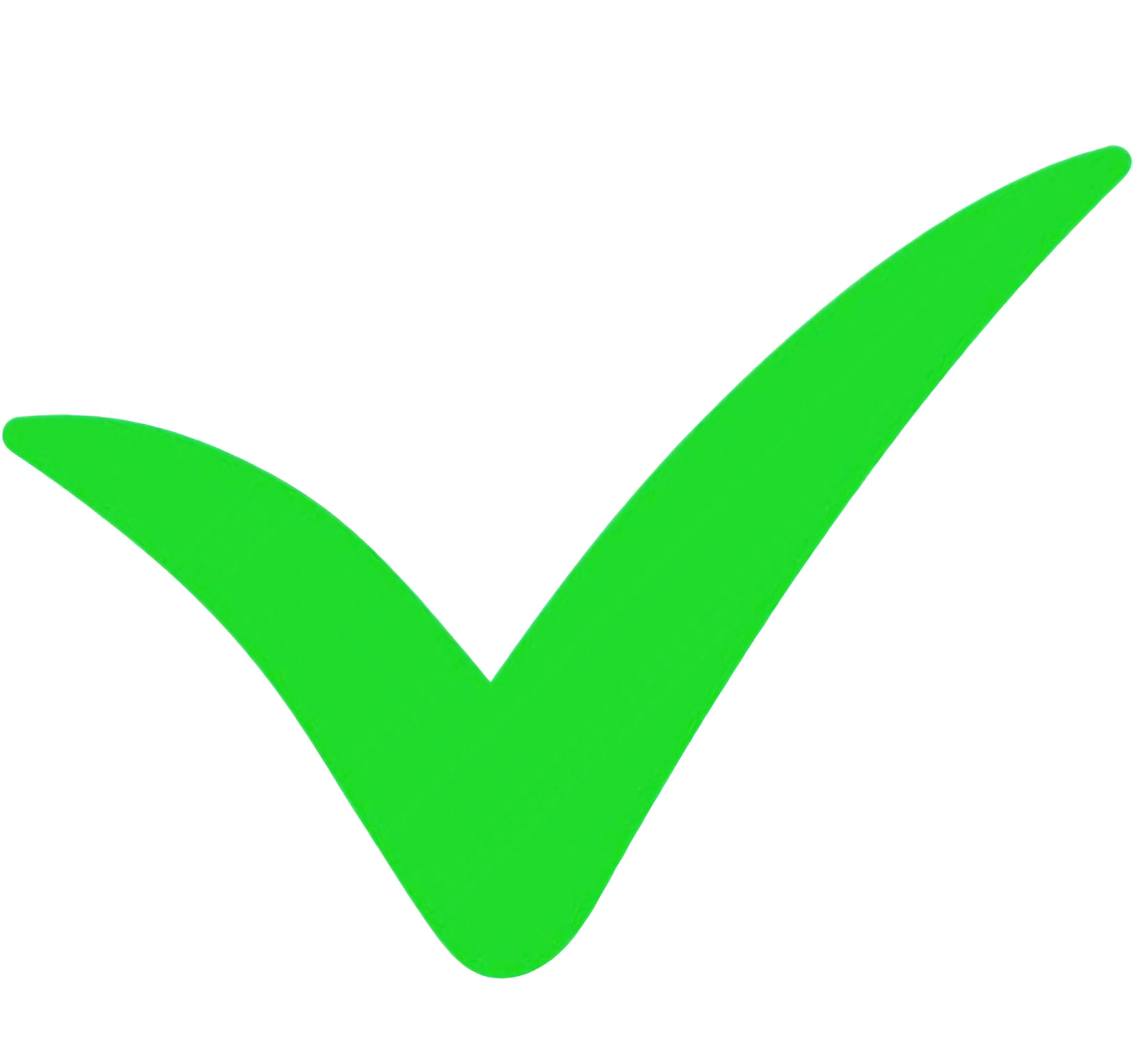 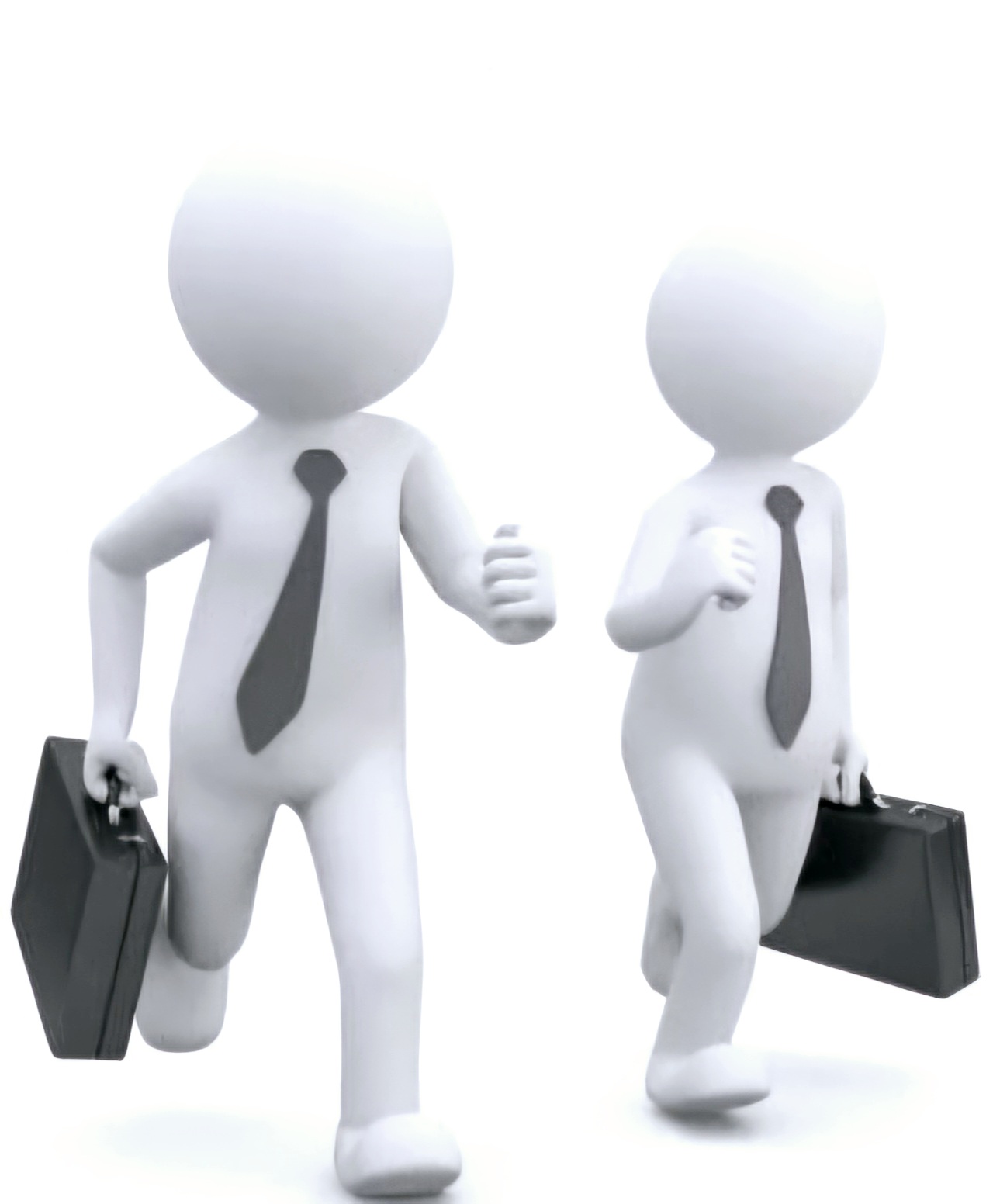 Продать, подарить, обменять земельный участок
РОСРЕЕСТР
Поставить на кадастровый учет 
жилой дом (иное здание), сооружение, 
объект незавершенного строительства